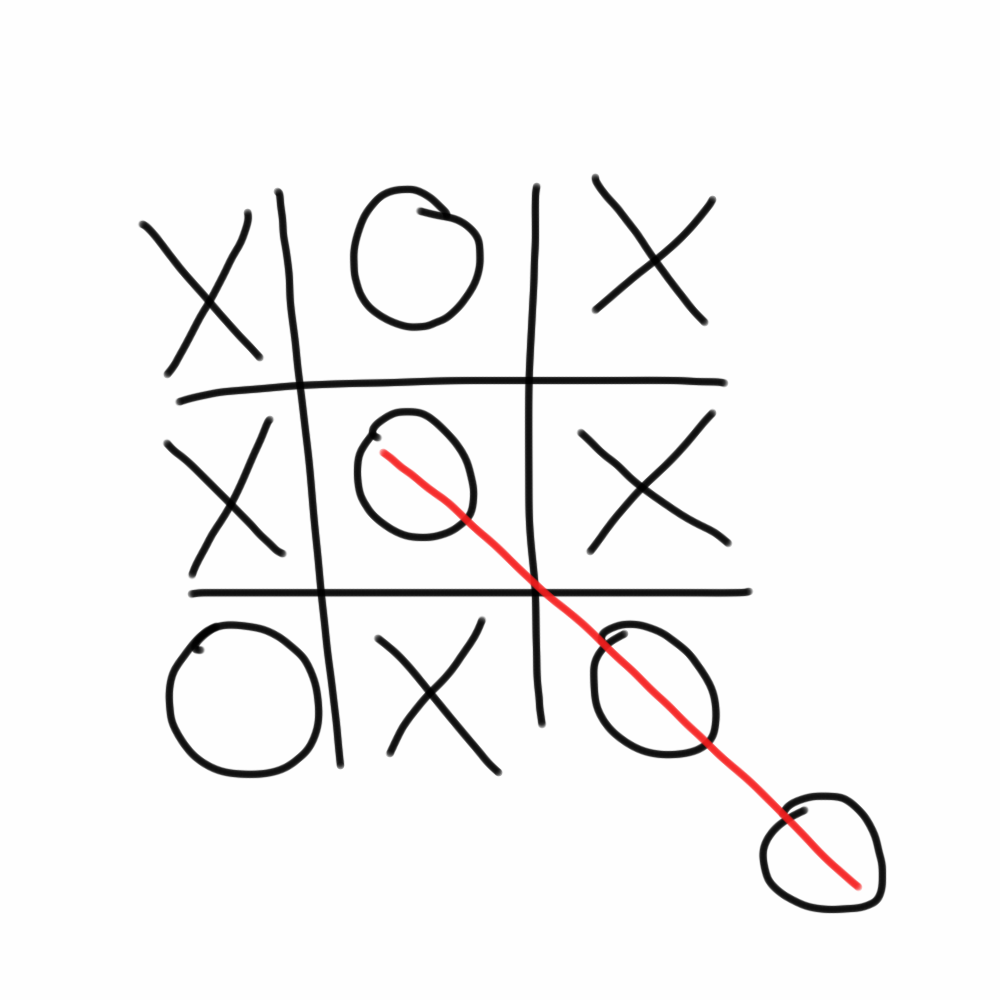 Les 7 – Convergerende fase
ZIL
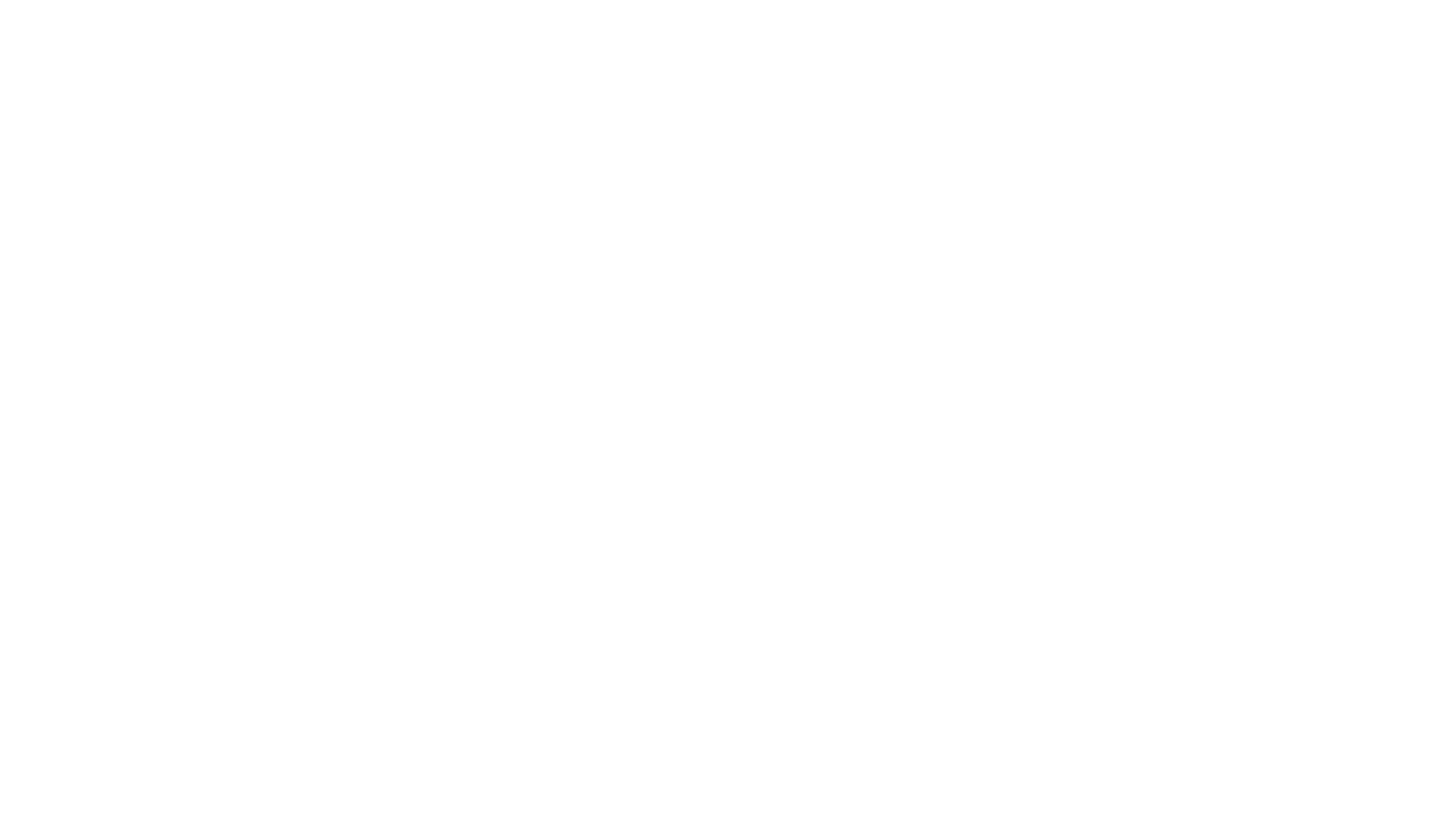 Aan het einde van de les kun je in je eigen woorden vertellen wat de convergerende fase is.
Aan het einde van de les heb je een leerpunt op het gebied van de convergerende fase omschreven
Aan het einde van de les heb je minimaal tien vragen bedacht om je klasgenoot te helpen bij het convergeren
Wat gaan we leren?
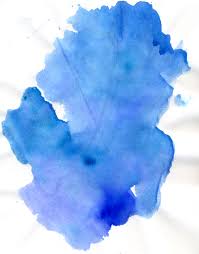 Vooraf…
In de afgelopen weken hebben we in verschillende stappen nagedacht over het creatieve proces. De startfase is aan de orde gekomen. Daarna hebben we eens dieper gekeken naar de divergerende fase. En, je raadt het al, vandaag is de volgende fase aan de beurt. De convergerende fase.
Theorie
> Dubbelklik op de afbeelding hiernaast om het document met de theorie te openen
Vragen
< Dubbelklik op de afbeelding om te starten met het beantwoorden van je vragen!
Heb je de lesdoelen behaald?
Aan het einde van de les kun je in je eigen woorden vertellen wat de convergerende fase is.
Aan het einde van de les heb je een leerpunt op het gebied van de convergerende fase omschreven
Aan het einde van de les heb je minimaal tien vragen bedacht om je klasgenoot te helpen bij het convergeren
Afsluiting